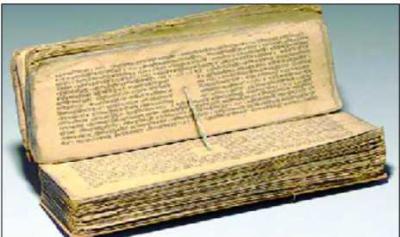 আজকের পাঠে সবাইকে
স্বাগতম
1
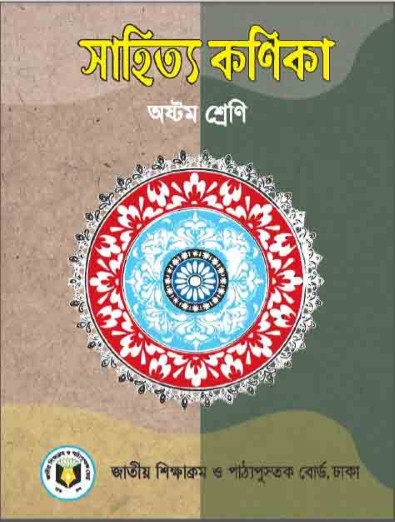 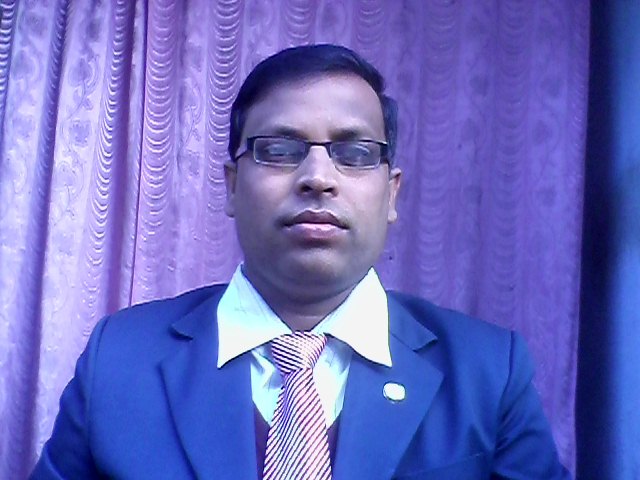 মোঃমোবারক হোসেন সহকারি শিক্ষক (বাংলা ) কোয়ালী পাড়া উচ্চ বিদ্যালয় । 
বাগমারা ,রাজশাহী 
মোবাইলঃ ০১৭১২৯২৮৩১২       		                Email.mobarokbagmara@gmail.com
বিষয়ঃ বাংলা (গদ্য)
শ্রেণিঃ অষ্টম
সময়ঃ ৫০ মিনিট
নিম্নের বর্ণমালাগুলো লক্ষ্য করঃ
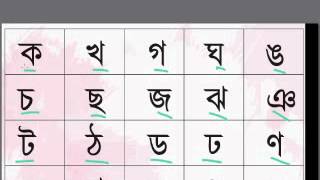 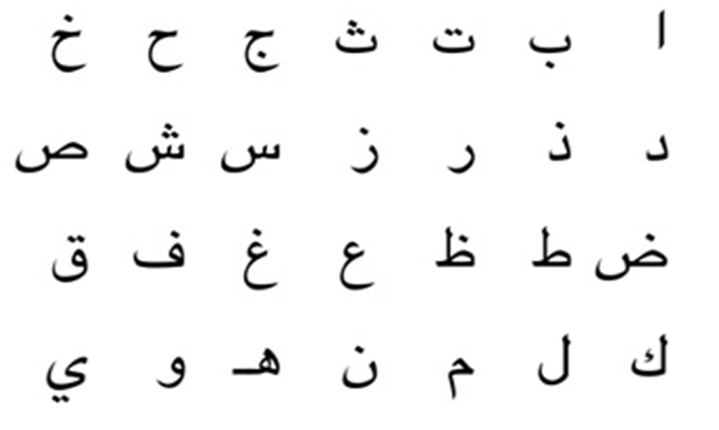 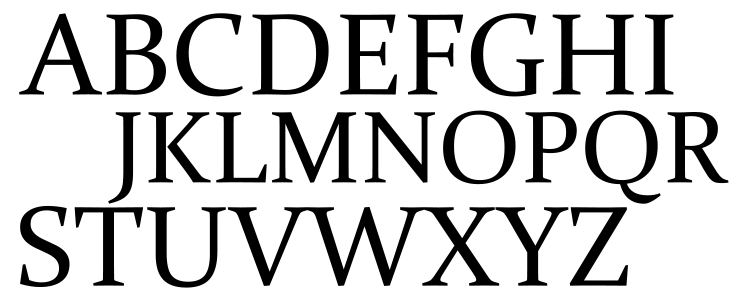 এটি কোন ভাষার বর্ণ?
এটি কোন ভাষার বর্ণ?
এটি কোন ভাষার বর্ণ?
বাংলা ভাষার বর্ণ।
ইংরেজি ভাষার বর্ণ।
আরবি ভাষার বর্ণ।
বাংলা ভাষার জন্মকথা
হুমায়ুন আজাদ
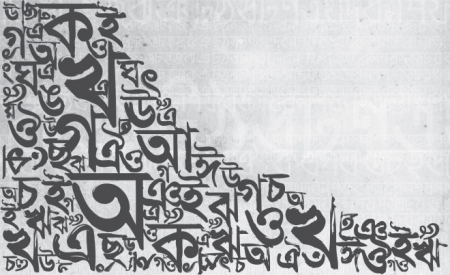 4
এই পাঠ শেষে শিক্ষার্থীরা...
জন্ম
পিত্রালয়
কর্মজীবন
রচনাবলী
হুমায়ুন আজাদ
মৃত্যু
4/7/2020
6
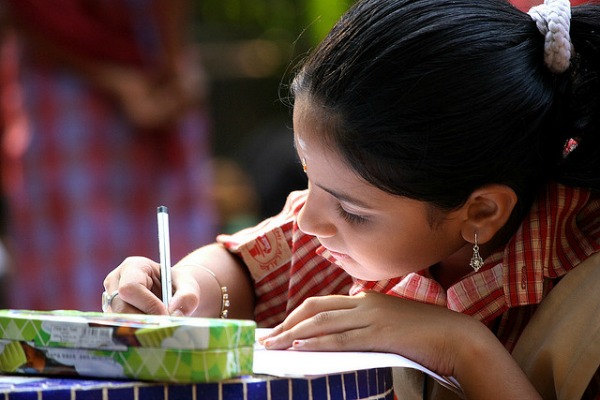 সময়ঃ ০৪.০০ মিনিট
7
আদর্শ পাঠ
সরব পাঠ
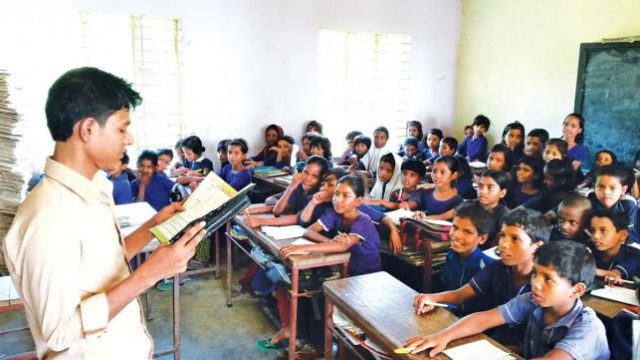 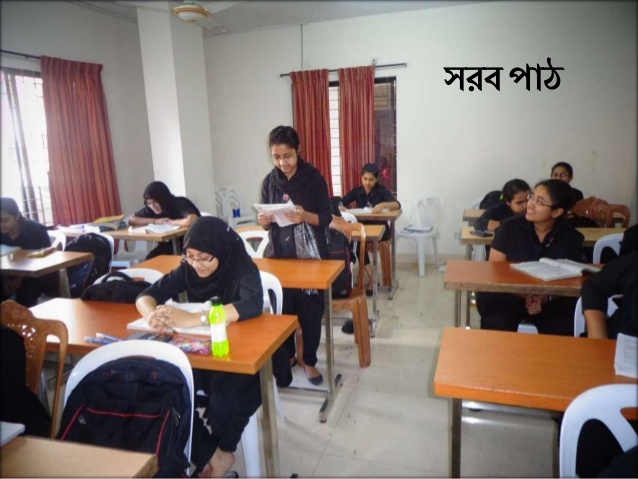 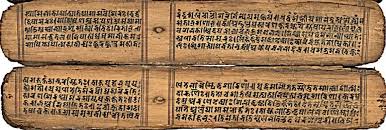 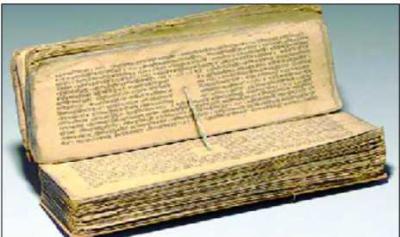 চর্যাপদ (বাংলা সাহিত্যের আদি নিদর্শন)
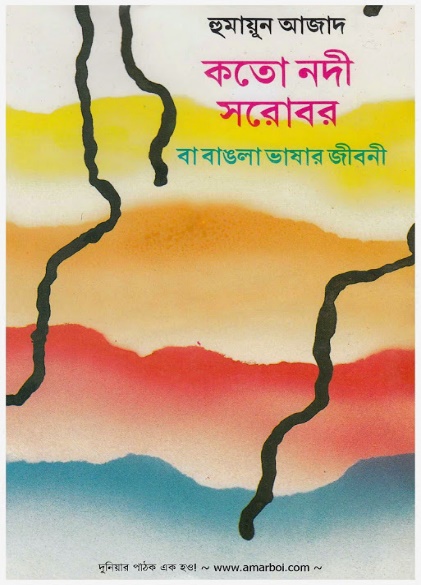 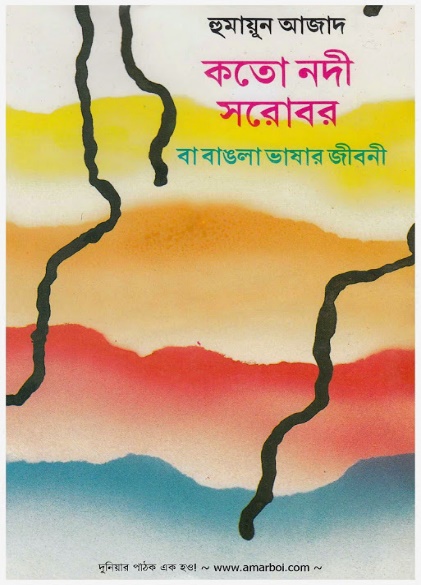 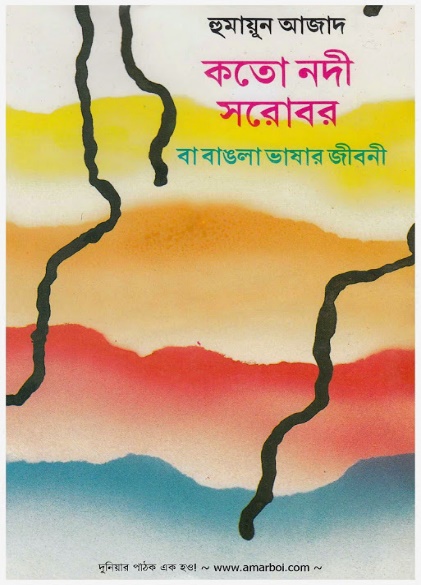 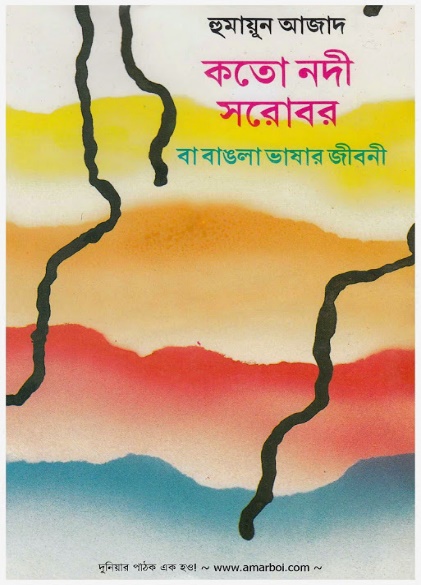 ‘বাংলা ভাষার জন্মকথা’ প্রবন্ধটি হুমায়ুন আজাদের ‘কতো নদী সরোবর বা বাঙলা ভাষার জীবনী’ গ্রন্থ থেকে সংকলন করা হয়েছে। এ প্রবন্ধে লেখক বাংলা ভাষার উৎপত্তি সম্পর্কে আলোচনা করেছেন।
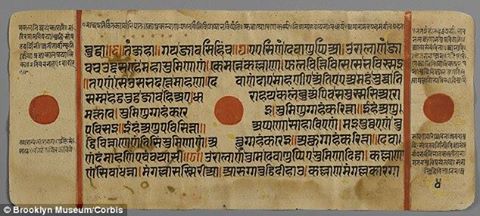 এক সময় ধারণা করা হতো বাংলা এসেছে সংস্কৃত থেকে। তখনকার দিনে সংস্কৃত ছিল উচু শ্রেণির মানুষের লেখার ভাষা। সাধারণ মানুষ কথা বলত প্রাকৃত ভাষায় আর এ প্রাকৃত থেকে বাংলা ভাষার জন্ম।
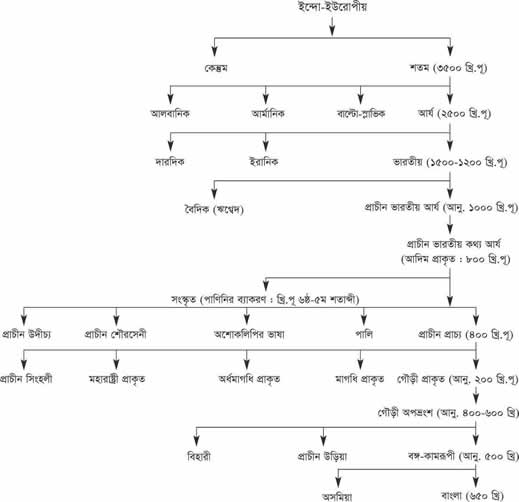 ইন্দো-ইউরোপীয় ভাষাবংশের একটি হচ্ছে প্রাচীন ভারতীয় আর্যভাষা। এ প্রাকৃত ভাষাগুলোর বিকৃত রূপ হচ্ছে অপভ্রংশ।
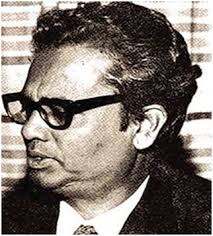 ডক্টর সুনীতিকুমার চট্টোপাধ্যায় মনে করেন, পূর্ব-মাগধী অপ্রভ্রংশ থেকে বাংলা ভাষার উৎপত্তি হয়েছে।
ডক্টর সুনীতিকুমার চট্টোপাধ্যায়
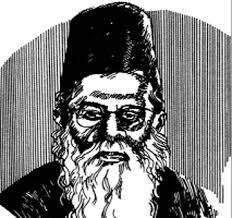 ডক্টর মুহম্মদ শহীদুল্লাহর মতে গৌড়ী প্রাকৃতের পরিবর্তিত রূপ গৌড়ী অপভ্রংশ। গৌড়ী অপভ্রংশ থেকেই জন্ম নিয়েছে বাংলা ভাষা।
ডক্টর মুহম্মদ শহীদুল্লাহ
কিছু শব্দের অর্থ জেনে নেই
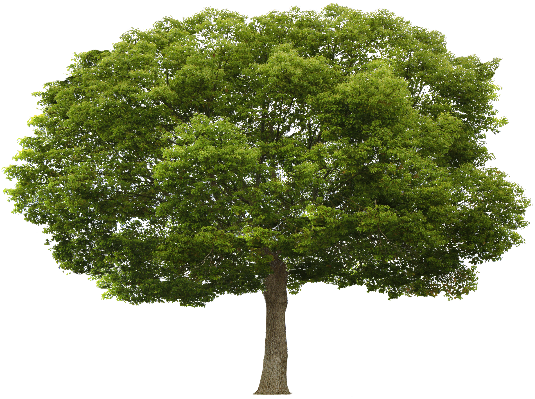 তরু
গাছ।
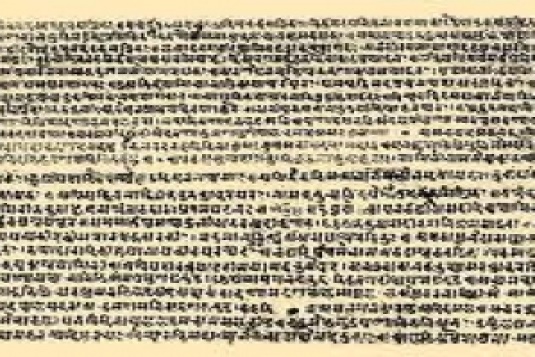 একশ বছর।
শতাব্দী
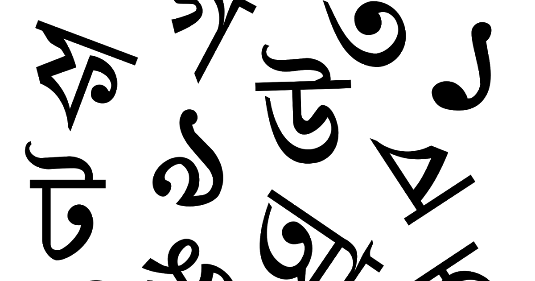 সূচনা।
উৎপত্তি
সময়ঃ ০৬.০০ মিনিট
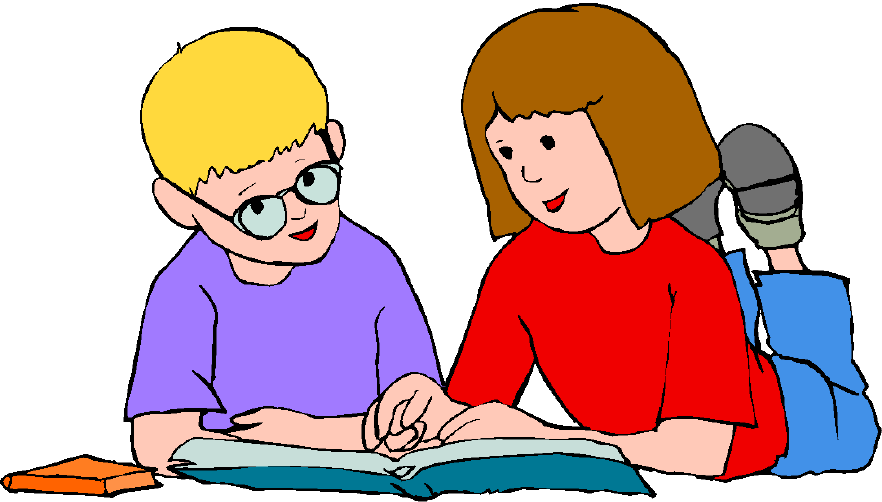 বর্ণমালাগুলো লক্ষ্য কর...
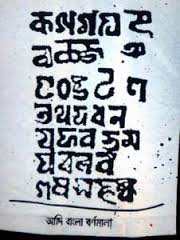 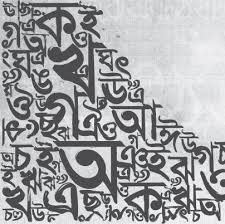 শুব্দগুলো লক্ষ্য কর...
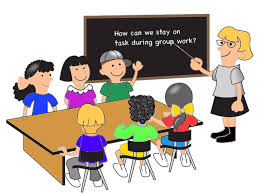 সময়ঃ ১০.০০ মিনিট
মূল্যায়ণ
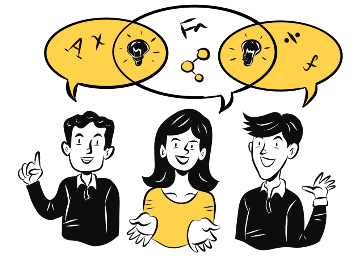 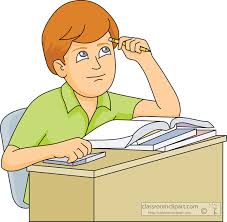 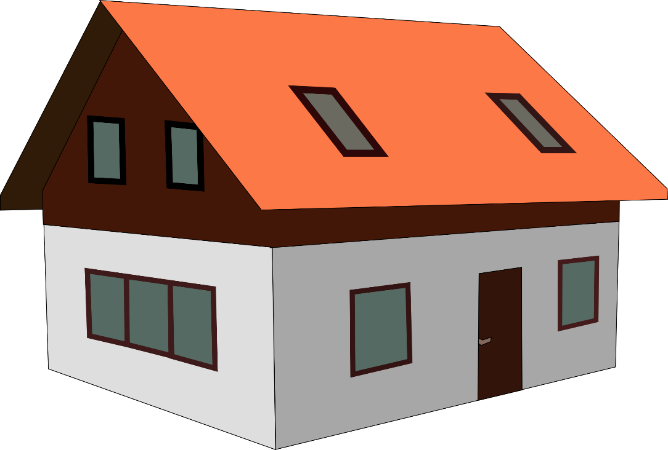 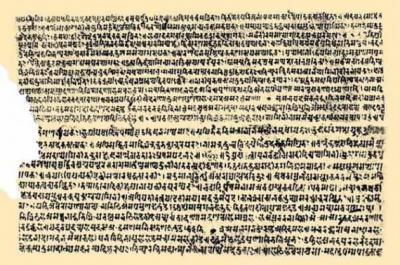 ধন্যবাদ